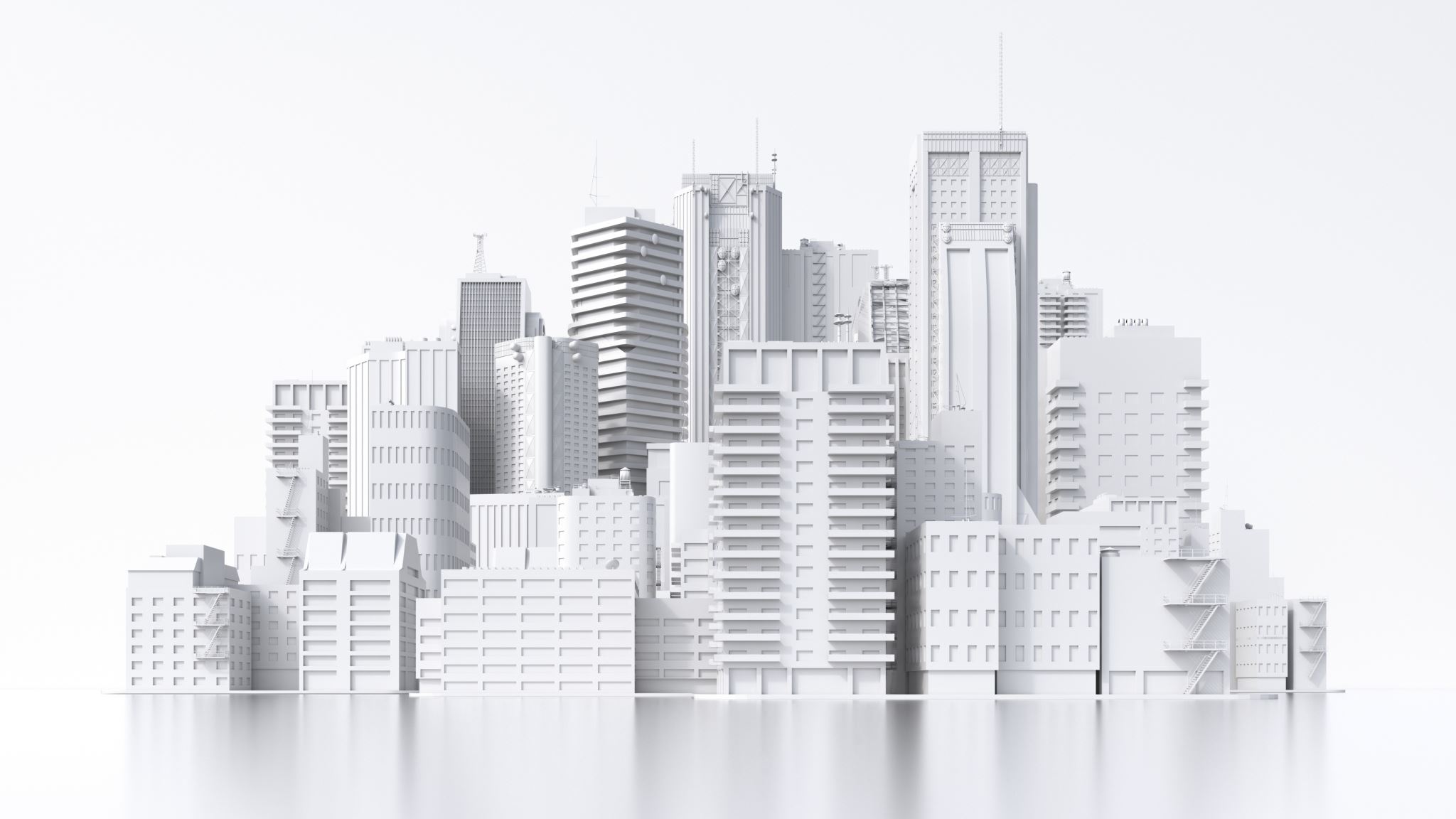 Welcome to Sheet Metal
Welding, Drafting and sign making
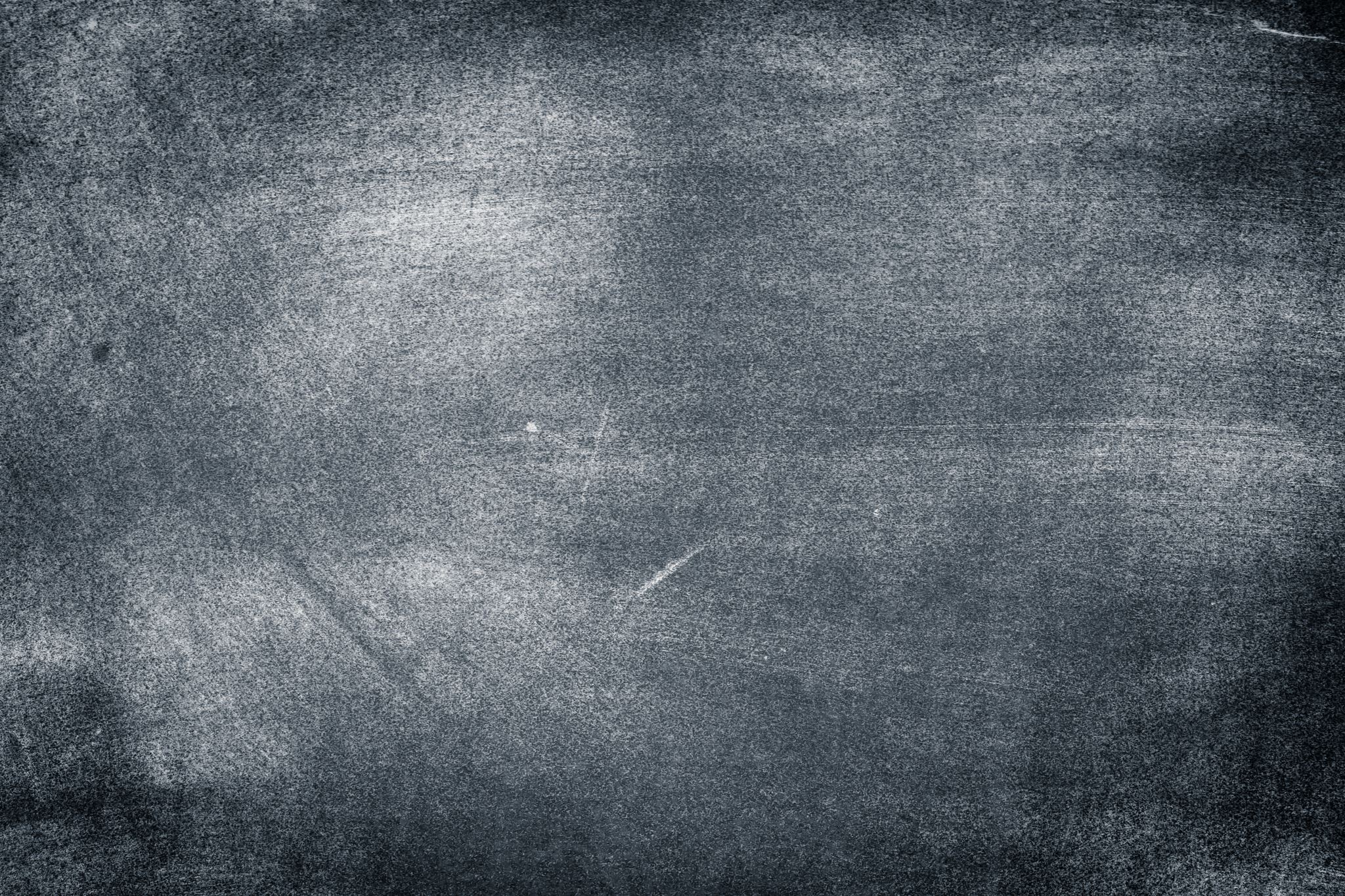 What is Sheet Metal?
Hello, I’m Mr. Gauthier, your instructor for Sheet Metal
9th & 10th grades I can be reached at
Email- gauthierl@springfieldpublicschools.com
Phone #- 413-486-0566
STUDENT HELP DESK
Meet the Teacher
What is Expected in Class
9th Grade Exploratory PointsEach student is graded on 13 points per day.
9th Grade Daily Point Sheet
10th Grade Grading System
10th Grade Remote Daily Grading